Содержание Программы по ФГОСохватывает следующиеобразовательные области:
Физическое развитие
Художественно-эстетическое развитие
Социально-коммуникативное  развитие
Речевое развитие
Познавательное развитие
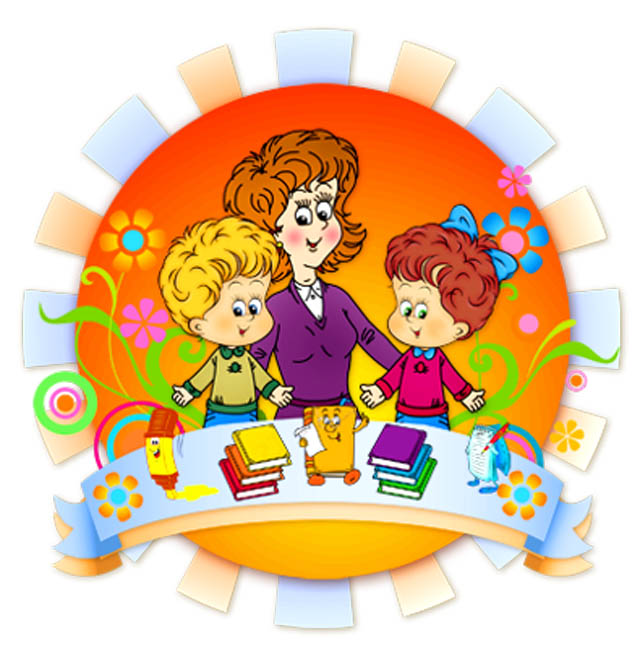 Социально-коммуникативное развитие направлено:

 -- на  усвоение  норм  и ценностей,  принятых  в  обществе,  включая  моральные  и    нравственные ценности;
 -- развитие общения  и  взаимодействия  ребёнка  со    взрослыми и сверстниками; 
 -- становление  самостоятельности,       целенаправленности и саморегуляции собственных действий;
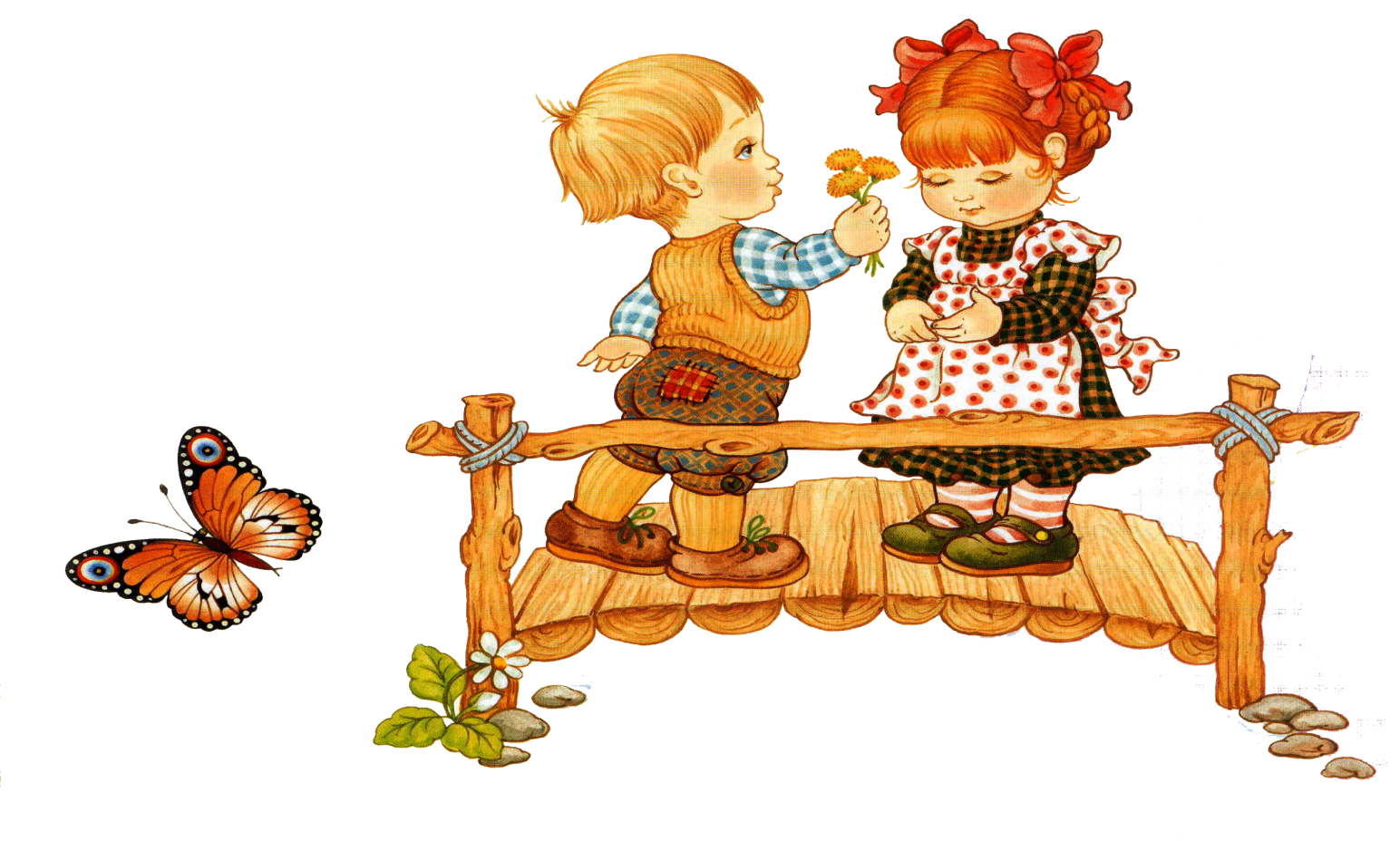 -- развитие социального эмоционального интеллекта,  эмоциональной  отзывчивости,  сопереживания,    формирование готовности  к  совместной  деятельности  со  сверстниками,  формирование уважительного отношения и чувства  принадлежности  к  своей  семье  и  к сообществу детей  и  взрослых  в  Организации;  

-- формирование   позитивных установок к различным  видам  труда  и  творчества; 

 -- формирование   основ безопасного поведения в быту, социуме, природе.
Познавательное  развитие  предполагает:

-- развитие  интересов   детей, любознательности и познавательной мотивации;

--  формирование познавательных 
действий,  становление  сознания; 
 развитие  воображения  и   
 творческой активности;
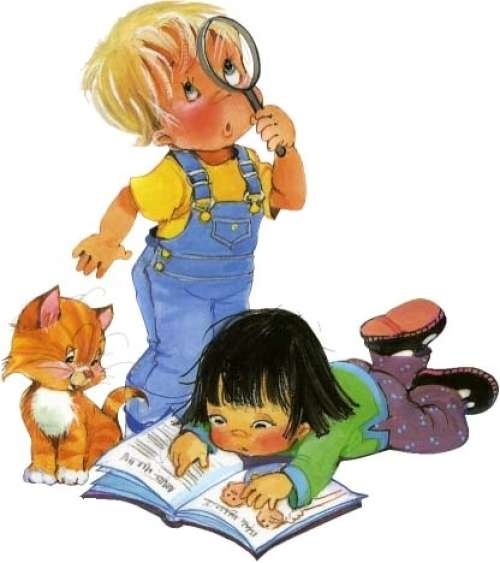 -- формирование первичных представлений о себе,  других   людях, объектах окружающего мира, о свойствах и отношениях объектов окружающего мира  (форме,  цвете,  размере,  материале,  звучании,  ритме,   темпе, количестве, числе, части и целом, пространстве  и  времени,    движении и покое, причинах и  следствиях  и  др.),  о  малой  родине  и Отечестве, представлений о социокультурных ценностях нашего народа, об отечественных традициях и праздниках,  о  планете  Земля  как  общем  доме    людей, об особенностях её природы, многообразии стран и народов мира.
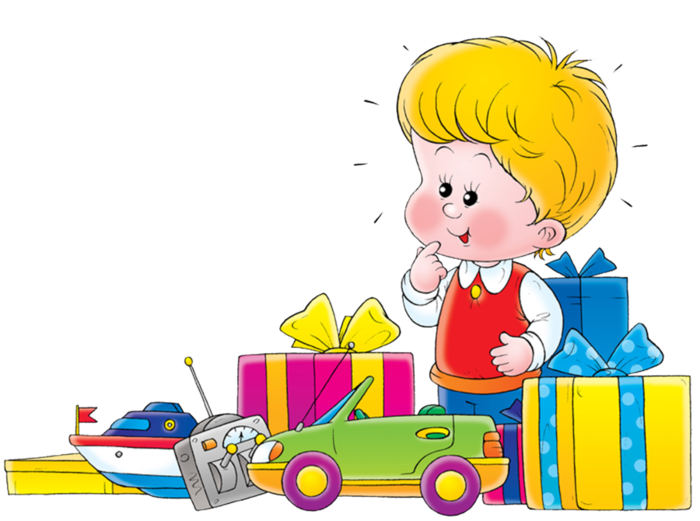 Речевое развитие включает:
-- владение речью как  средством  общения  и культуры;
-- обогащение активного словаря; развитие связной,  грамматически
правильной  диалогической  и  монологической  речи; 
--развитие    речевого творчества;  
-- развитие   звуковой   и   интонационной культуры речи, фонематического  слуха;  
-- знакомство  с   книжной   культурой,   детской
литературой,  понимание  на  слух  текстов  различных  жанров     детской литературы;
-- формирование звуковой 
аналитико-синтетической 
активности как
предпосылки обучения грамоте.
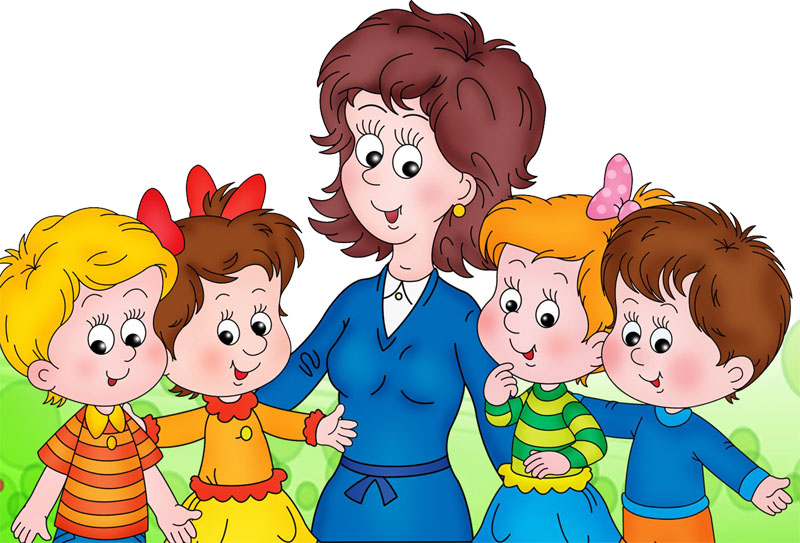 Художественно-эстетическое   развитие    предполагает :

-- развитие предпосылок ценностно-смыслового  восприятия  и  понимания   произведений искусства (словесного, музыкального,  изобразительного),  мира   природы;

-- становление эстетического отношения  к  окружающему  миру;   формирование элементарных  представлений  о  видах  искусства;
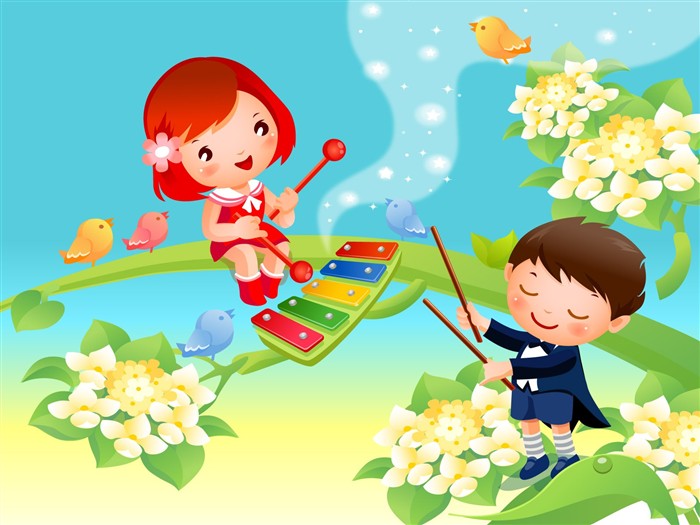 -- восприятие     музыки, художественной  литературы,  фольклора;

 -- стимулирование     сопереживания персонажам  художественных  произведений;

-- реализацию     самостоятельной творческой деятельности детей (изобразительной, конструктивно-модельной, музыкальной и др.).
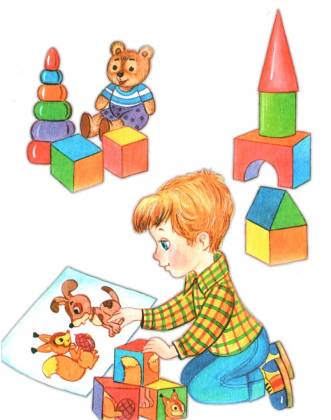 Физическое развитие включает:

-- приобретение опыта в  следующих   видах деятельности детей: двигательной, в том числе  связанной  с   выполнением
упражнений, направленных  на  развитие  таких  физических    качеств, как координация  и  гибкость; 
  -- способствующих   правильному     формированию опорно-двигательной системы организма, развитию равновесия,   координации
движения, крупной и мелкой 
моторики обеих рук, а также с
 правильным,   
не наносящем ущерба организму,
 выполнением основных движений 
(ходьба,   бег, мягкие  прыжки, 
 повороты  в  обе  стороны);
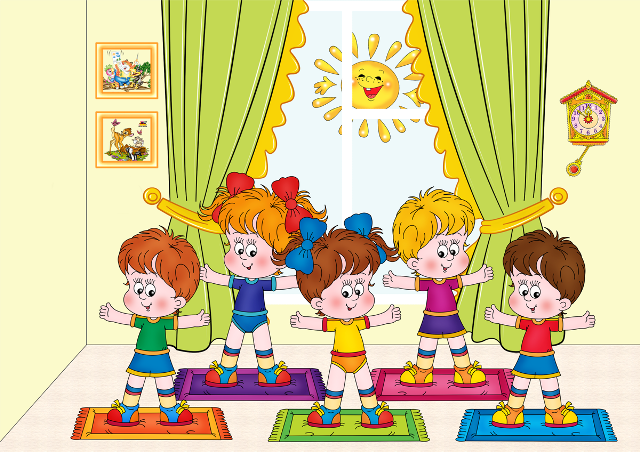 -- формирование     начальных представлений о некоторых видах спорта, овладение  подвижными  играми  с правилами; 

-- становление целенаправленности и саморегуляции в двигательной сфере; 
становление  ценностей  здорового  образа  жизни,    овладение его элементарными нормами  и  правилами  (в  питании,  двигательном   режиме, закаливании, при формировании полезных привычек и др.).
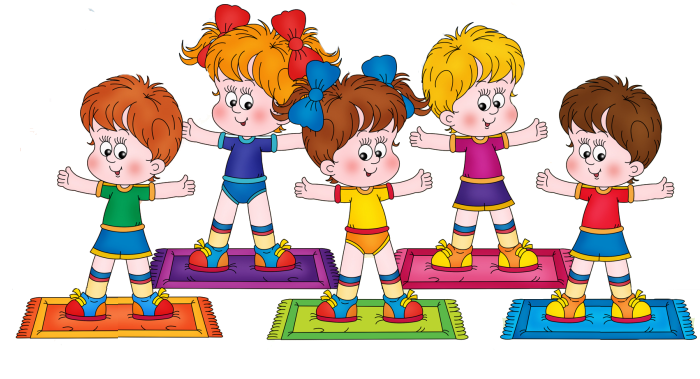 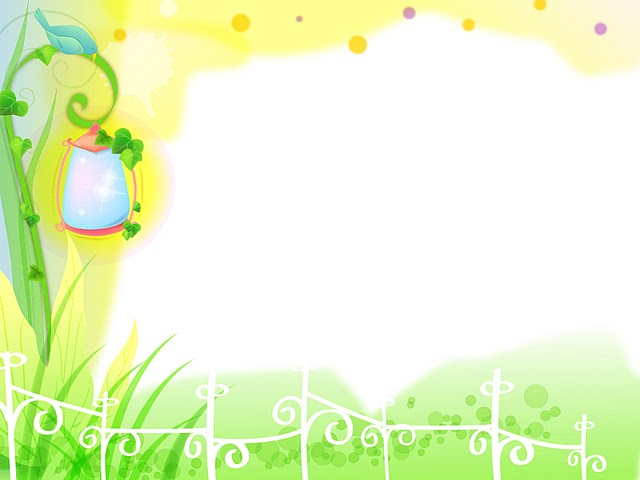 Конкретное  содержание  указанных  образовательных    областей зависит от возрастных и индивидуальных особенностей детей,   определяется целями и задачами Программы и может реализовываться  в  различных   видах деятельности -общении, игре, познавательно-исследовательской деятельности.
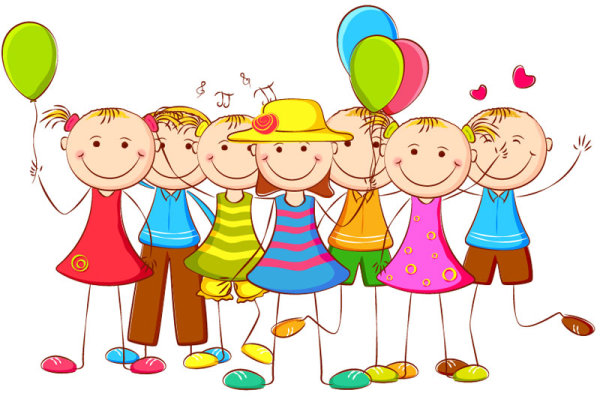